Lecture 1: Overview of Machine Learning
BMTRY 790: Machine Learning
General Information
Website:
http://people.musc.edu/~wolfb/BMTRY790_Spring2023/BMTRY790_2023.htm
Office: 302B, 135 Cannon Place
Phone: (843)876-1940
Email: wolfb@musc.edu
Office Hours: By appointment
Homework
4-5 homework assignments worth 60% of your grade. 
Include some theory, application of software, as well as writing your own code.  
Should be submitted electronically.  Scan hand-written homework send electronic copy.
Due 1 week after it is assigned unless otherwise noted.
One day late will receive a 25% reduction, two days late will receive a 50% reduction, more than two days late will not be accepted.
Exam
There will also be one mid-term exam that constitutes 20% of your grade.  

The exam will consist  of:
Theory of statistical learning algorithms
Writing pseudo code for programming statistical algorithms
Comparison of different statistical learning algorithms.
Project
Designed to simulate a real problem you may face once you’ve graduate- how to choose from among different modeling techniques. 

The goal will be to use the methods learned throughout the class to develop a prediction model for real-world data.
What is Machine Learning
Making computers adapt or modify their actions to lead to a more accurate actions…

Examples of actions
Predicting a patient’s response
Identifying subsets of similar observations
Extraction of features relevant to an outcome
Types of Machine Learning
Supervised
Have a set of training of observations with both predictors and response(s) 

Unsupervised
Have a set of features but no response is provided
Goal is to identify similar observations
Types of Machine Learning
Reinforcement
Between supervised and unsupervised
Algorithm told when it is right or wrong 
“Rewarded” for correct action
“Penalized” for mistakes
Examples include things like teaching a computer to play a game
i.e. what is the best move to make at this time?
Vocabulary: Statistics vs. ML
Dependent Variable (Y, G, t)
Response
Outcome
Target
Output
Independent Variables (X)
Predictors
Features 
Inputs
Goal In Machine Learning
General goal 
discover patterns in data through the use of algorithms 
use these patterns to take some action

Examples?
Goal In Machine Learning
In a more mathematical/statistical context
Given input features x
Find a function f (x) that does a good job of predicting/estimating an outcome y

Linear regression is an example of this



Ideally we want the results from our learner to be generalizable
Simple Example
We want to understand bioavailability of iron in rainwater to phytoplankton 
Iron is a limiting nutrient and certain “forms” of iron are more available for phytoplankton to use
Ionic iron (Fe2+ or Fe3+) are more available than colloidal iron (e.g. Fe2O3 = rust).
Major source of iron in the open ocean is from rainwater
We want to evaluate if there is a relationship between time of day with Fe3+
Simple Example
We observe some real-valued input variable x = time for 10 rain events and we want to predict y = Fe3+

This is a problem we are familiar with…  What is one approach we might take?
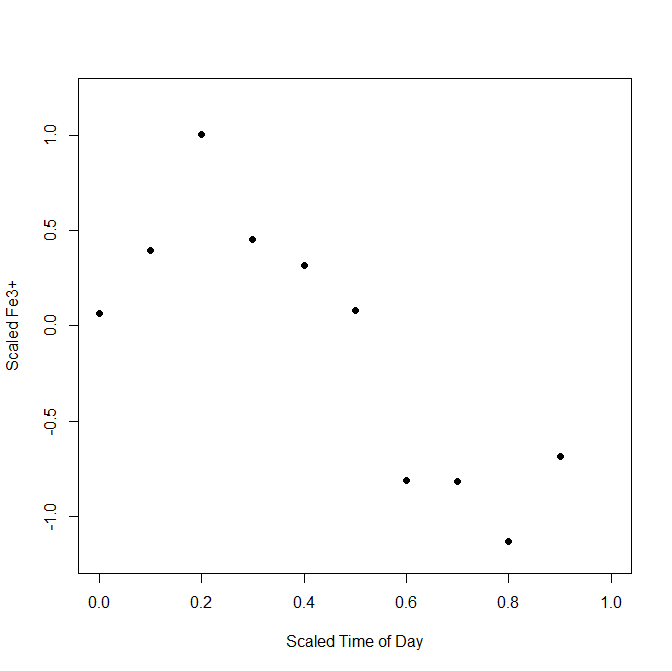 Simple Example
Let’s say we run a regression model
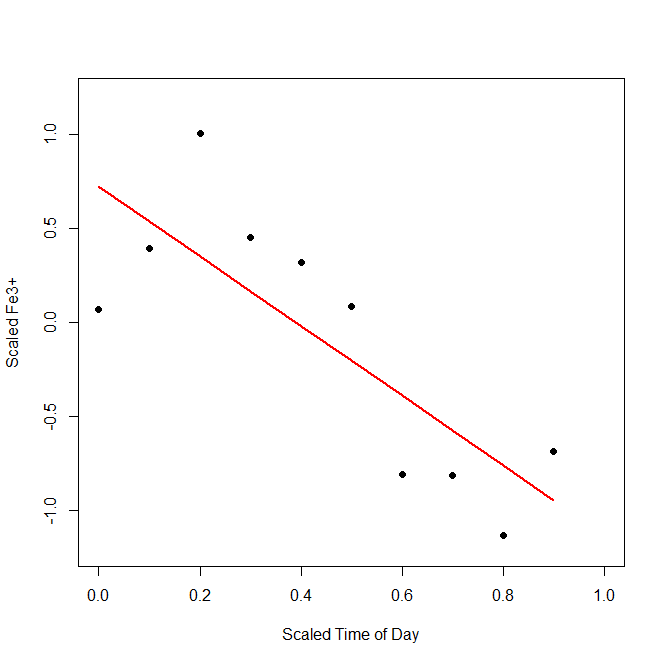 Polynomial Fits
Coefficients with Increasing Order
y = f(x) = sin(2px) + e
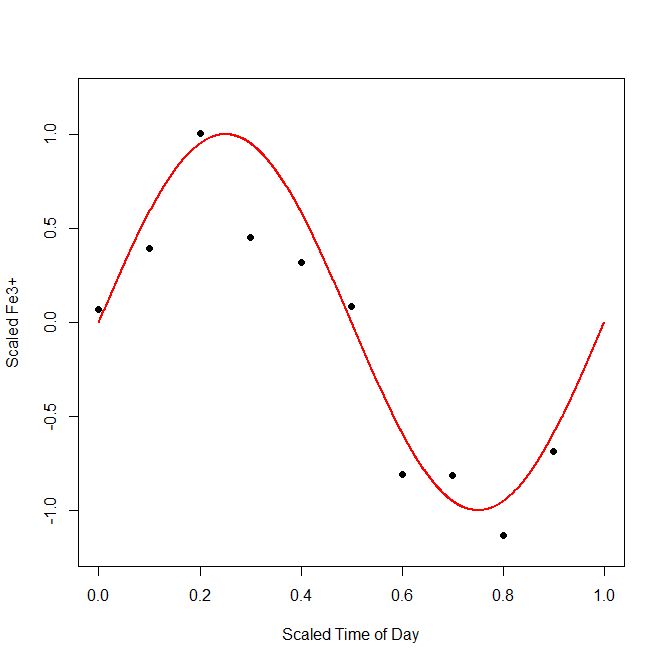 Polynomial Fits
Examining Overfitting
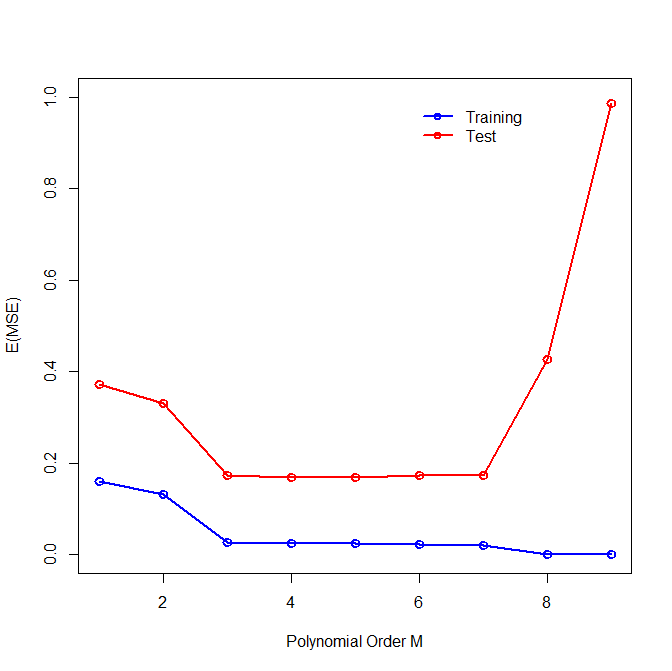 What about with more data?
Impact of Larger N on Overfitting
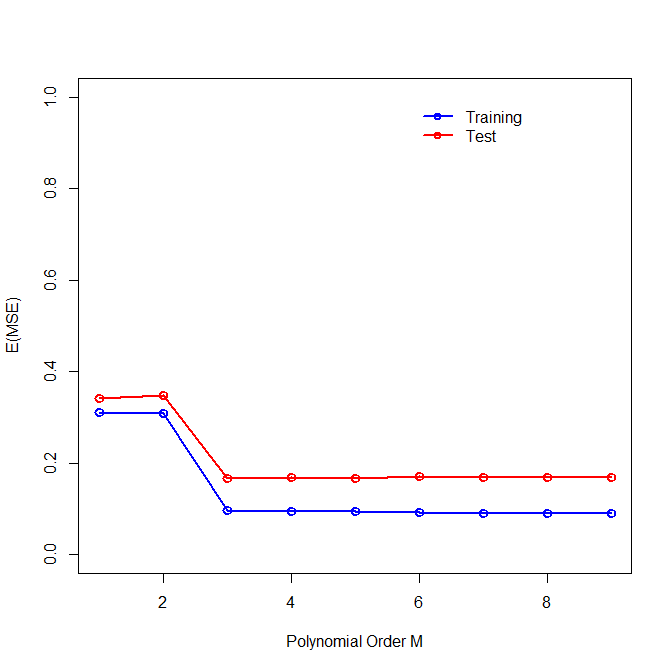 Another Simple Example
Consider an example where we have a data set with 2 features x1 and x2 and an output variable, y, with two classes
e.g. classify Cooper River Bridge run participants as runners/walkers based on chip time and age

We want to develop a prediction rule for determining the class of y based on x1 and x2
i.e. find some                   yields a good prediction 


What methods might we use that we know already?
“Linear” Regression Approaches
We could simply develop a linear model

How can we use the output to classify y and develop a decision boundary?
“Linear” Regression Approaches
Decision boundary from linear regression model
“Linear” Regression Approaches
Alternatively we could use a link function 
i.e. logistic regression

How can this type of mode be used to develop a decision boundary
“Linear” Regression Approaches
Decision boundary from logistic regression model
Linear Classifiers
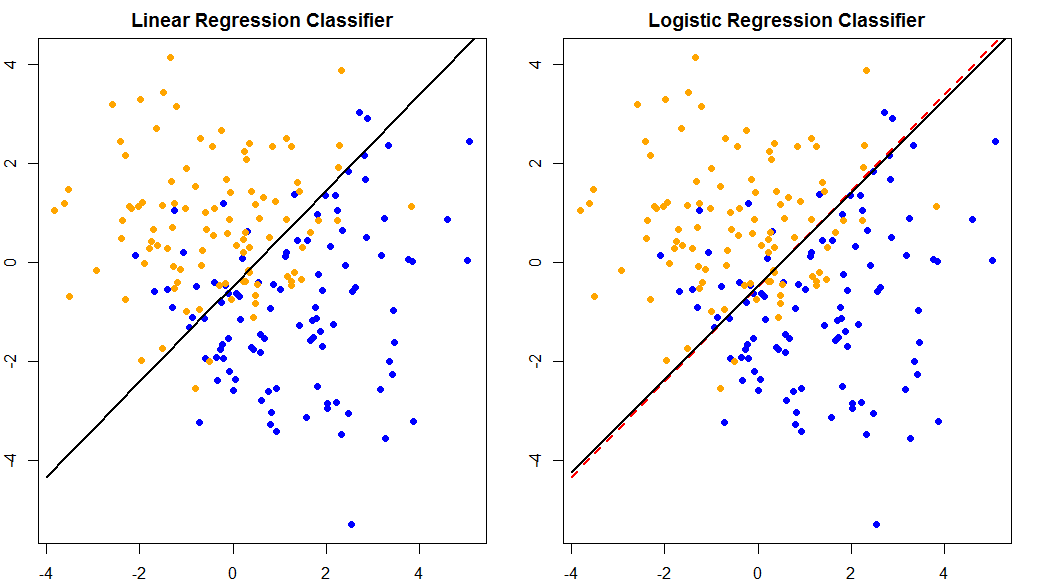 Caveats
Linear classifiers yield relatively stable predictions

However, we make relatively large assumptions about the association between y and our features x
Classes are linearly separable
Inputs/predictors are independent
Independence of errors

There are (many?) times when these assumptions are unreasonable
Alternatives
The regression approaches are model based and assume a specific relationship between X and Y

There are many alternatives to traditional linear regression classifiers

Here we briefly examine 1…  nearest neighbors
Nearest Neighbors
Idea:  use the k observations closest to point xi to develop a decision boundary to determine the predicted class 
Mathematically we can express this as follows


There are certainly fewer assumptions but what assumption does this still make?
K-Nearest Neighbors
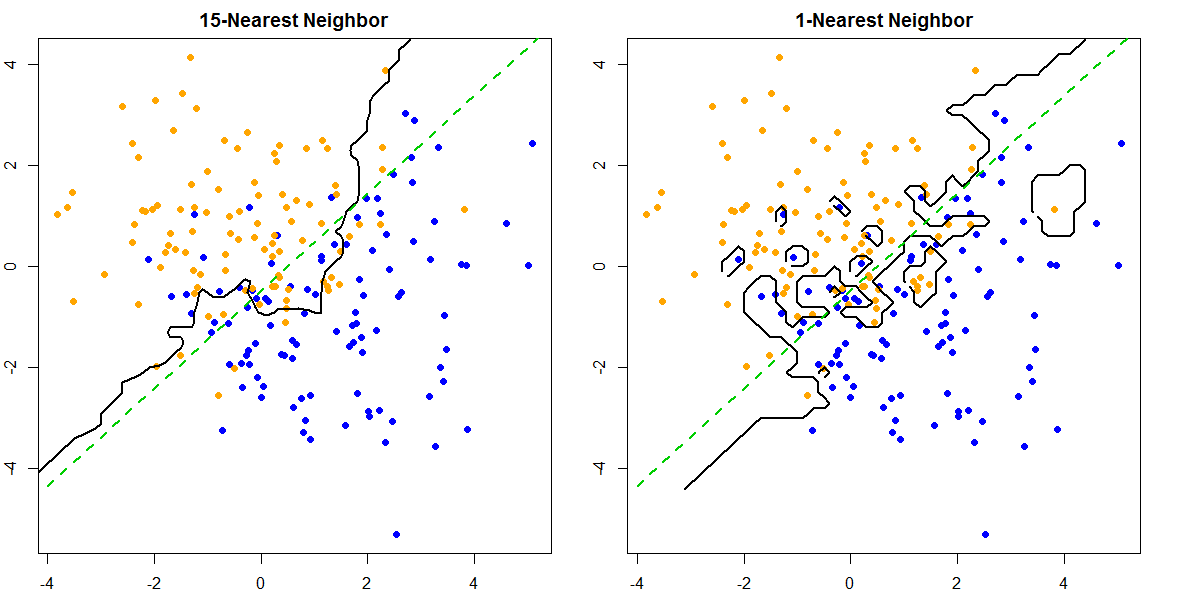 Caveats for kNN
Requires fewer assumptions and can adapt to any scenario

However, sub-regions of the decision boundary are determined by only a small subset of the training observations
Results is that kNN often produced unstable estimates
Loss Functions
In trying to define f (X) to predict Y given our values of X, we need to choose a loss function to penalize prediction errors.

Familiar loss functions
Loss Functions
Selecting the loss function leads us to a criterion for choosing 
Goal is to minimize the expected loss
Least Squares Example
In Context of LR and kNN?
Thus for regression our best estimation of Y when X=x is the conditional mean of Y at X=x.

The NN approach directly implements this idea in local regions in the training data

Expectation approximated by average all yi’s in the neighborhood of X=x 


Conditioning on relaxed region close to observation X=x
Curse of Dimensionality
Refers to problems with analyzing high-dimensional data that do not occur in low-dimensional settings.

As the number of features increases, the feature space volume increases so fast that the data become sparse. 
Result is that our intuition breaks down as dimensions increase.
Curse of Dimensionality
If evaluating statistical significance, the amount of data needed to support the result often grows exponentially with the dimensionality 

For discovery (i.e. discover patterns), organizing and searching the  data relies on detecting areas where objects form groups with similar properties
In high dimensional data, all objects may appear to be sparse, which prevents common data organization strategies from being efficient
Consider Our Examples
Polynomial fit
We considered a case with only a single variable
But what happens if we consider D variables?
Consider Our Examples
k-NN:
We considered a case with two variables
Consider two classed based on D inputs uniformly dispersed in a D-dimensional hypercube of unit volume
Want capture hypercubical neighborhood around a target point to capture a fraction r of the unit volume
Expected edge length is eD(r) = r1/D 
In 10 dimensions for r = 0.1 this means e10(0.1) = 0.80 
However, the range of each input is only 1.0
More on Supervised Learning
Start with assumptions that data come from a model Y = f(x) + e where E(e) = 0 and is independent of X

Here f(x) = E(Y|X = x)

Goal of supervised learning is to learn f  by example

Learning algorithm can modify the input/output relationship     based on
Function Approximation
Data {xi, yi} considered (p+1)-dim Euclidean space

f(x) has domain of p-dim input space and is related to data via a model like yi = f(xi) + e

Goal to obtain useful approximation for f(x) based on all x
Many approximations include estimated set of parameters q
Linear regression: f(x) = x’b    q = b
More general:                                      (linear basis expansion)
On Writing R Functions…
Idea: 
Objects created within a function are local to the environment of the function 
They don’t exist outside of the function. 
But you can “return” a value(s) of the object from the function 
Can be used in other functions
Can summarize results of task the function completed
Why Write Your Own Functions?
Easy way to conduct simulations for method evaluation

Standardize code you use often 
Once function written, need one line of code to run your analysis
e.g. plotting functions to summarize results

Developing and disseminating new methods
Basic Function Format
Need a function name
Arguments (generally at least)
Body of code that does some task
Final object the function returns (not necessary)
Pseudo Code- Simple Example
What do we need to generate our data sin(x) example
y = f(x) = sin(2px) + e
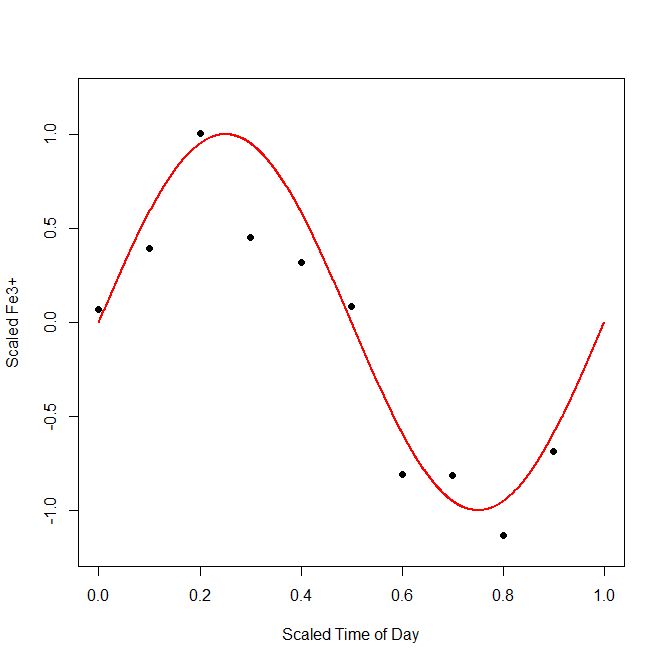 Pseudo Code- Simple Example
What do we need to generate our data sin(x) example
Code for Simple Example
More Complex Example
polyfit<-function(dat, maxpol)
{
 models<-vector("list", maxpol+1) 			
 prd<-matrix(0, nrow=nrow(nxs), ncol=maxpol)	
 tst<-myfunc(100)						
 prdtrn<-errtrn<-matrix(0, nrow=nrow(dat), ncol=maxpol)
 prdnew<-errnew<-matrix(0, nrow=100, ncol=maxpol)	
 model.basis<-lm(y ~ 1, dat)				
 models[[1]]<-model.basis$coef
 for (i in 1:maxpol)
	{
	modi<-lm(y ~ poly(x, i, raw=TRUE), data=dat)
	models[[i+1]]<-modi$coef
	prdtrn[,i]<-predict(modi)
	errtrn[,i]<-(prdtrn[,i]-dat$y)^2
	prdnew[,i]<-predict(modi, newdata=tst[,2])
	errnew[,i]<-(prdnew[,i]-tst$y[1:94])^2
	}
 ans<-list(models=models, ptrn=prdtrn, etrn=errtrn, pnew=prdnew, enew=errnew)
 return(ans)
}
Troubleshooting
R and Rstudio do have a debug() function

Use print statements to determine when code breaks

Use toy examples for which you know how the output should look and can compare what your function returns with what it should return

Comment code to help yourself as well!
Examples of Trouble Shooting
Using print statements to understand an error

Goal: Develop a function to calculate the odds ratios for all possible cut-points for a single continuous variable x and a categorical variable y
Understanding Error Message
calcOR_allX<-function (x, y) {
    ORs<-c()
    for (i in 1:length(x))
	{
	cp<-sort(x)[i]
	Ix<-ifelse(x>cp, 1, 0)
	tab<-table(Ix, y)
	ORs<-append(ORs, (tab[1,1]*tab[2,2])/(tab[1,2]*tab[2,1]))
	}
   return(ORs)
}

> calcOR_allX(x=x, y=y)
Error in tab[2, 2] : subscript out of bounds
Understanding Error Message
calcOR_allX<-function (x, y) {
    ORs<-c()
    for (i in 1:length(x))
	{
	cp<-sort(x)[i]
	Ix<-ifelse(x>cp, 1, 0)
	tab<-table(Ix, y)
  print(paste("Table for cut-point", i,sep=" "))
  print(tab)
	ORs<-append(ORs, (tab[1,1]*tab[2,2])/(tab[1,2]*tab[2,1]))
	}
   return(ORs)
}
calcOR_allX(x=x, y=y) 
…
[1] "Table for cut-point 100"
   y
Ix   0  1
  0 50 50
Error in tab[2, 2] : subscript out of bounds
Understanding Error Message
calcOR_allX<-function (x, y) {
    ORs<-c()
    for (i in 1:length(x))
	{
	cp<-sort(x)[i]
	Ix<-ifelse(x>cp, 1, 0)
	tab<-table(Ix, y)
	if (dim(tab)[1]==dim(tab)[2])
		{ORs<-append(ORs, (tab[1,1]*tab[2,2])/(tab[1,2]*tab[2,1]))}
	}
   return(ORs)
}
>tst<- calcOR_allX(x=x, y=y)
>tst
[1]      Inf      ... 
[97] 2.041667 1.000000      Inf
Examples of Trouble Shooting
Using toy examples to check your code

Goal: Develop a function to calculate the relative risk for a binary variable x and a categorical variable y
Test Examples
calcRR<-function (x, y) {
   tab<-table(x, y)
   if (dim(tab)[1]==dim(tab)[2])
	{  RR<-(tab[1,1]/sum(tab[,1]))/(tab[2,1]/sum(tab[2,]))  }
   return(RR)
}
>dat
        x   y
 [1,] 1   0
 [2,] 1   0
 [3,] 0   1
 [4,] 1   0
 [5,] 1   0
 [6,] 0   1
 [7,] 1   1
 [8,] 0   0
 [9,] 1   0
[10,] 1  0
Test Examples
calcRR<-function (x, y) {
   tab<-table(x, y)
   if (dim(tab)[1]==dim(tab)[2])
	{  RR<-(tab[1,1]/sum(tab[,1]))/(tab[2,1]/sum(tab[2,]))  }
   return(RR)
}
>dat
        x   y
 [1,] 1   0
 [2,] 1   0
 [3,] 0   1
 [4,] 1   0
 [5,] 1   0
 [6,] 0   1
 [7,] 1   1
 [8,] 0   0
 [9,] 1   0
[10,] 1  0
>calcRR(x=dat$x, y=dat$y)
[1] 0.1667
Test Examples
calcRR<-function (x, y) {
   tab<-table(x, y)
   print("This is the 2x2 table")
   print(tab)
   if (dim(tab)[1]==dim(tab)[2])
	{  RR<-(tab[1,1]/sum(tab[,1]))/(tab[2,1]/sum(tab[2,]))  }
   return(RR)
}
>calcRR(x=dat$x, y=dat$y)
[1] "This is the 2x2 table"
       y
x     0   1
  0   1   2
  1   6   1
[1] 0.1666667
Test Examples
calcRR<-function (x, y) {
   tab<-table(x, y)
   print("This is the 2x2 table")
   print(tab)
   if (dim(tab)[1]==dim(tab)[2])
	{  RR<-(tab[2,2]/sum(tab[,2]))/(tab[1,2]/sum(tab[1,]))  }
   return(RR)
}

>calcRR(x=dat$x, y=dat$y)
[1] "This is the 2x2 table"
       y
x     0   1
  0   1   2
  1   6   1
[1] 0.5
Test Examples
calcRR<-function (x, y) {
   tab<-table(x, y)
   print("This is the 2x2 table")
   print(tab)
   if (dim(tab)[1]==dim(tab)[2])
	{  RR<-(tab[2,2]/sum(tab[2,]))/(tab[1,2]/sum(tab[1,]))  }
   return(RR)
}

>calcRR(x=dat$x, y=dat$y)
[1] "This is the 2x2 table"
       y
x     0   1
  0   1   2
  1   6   1
[1] 0.2143
Next Time
Review simple and multiple regression (this is a lead into variable selection techniques and adaptations to linear regression models)